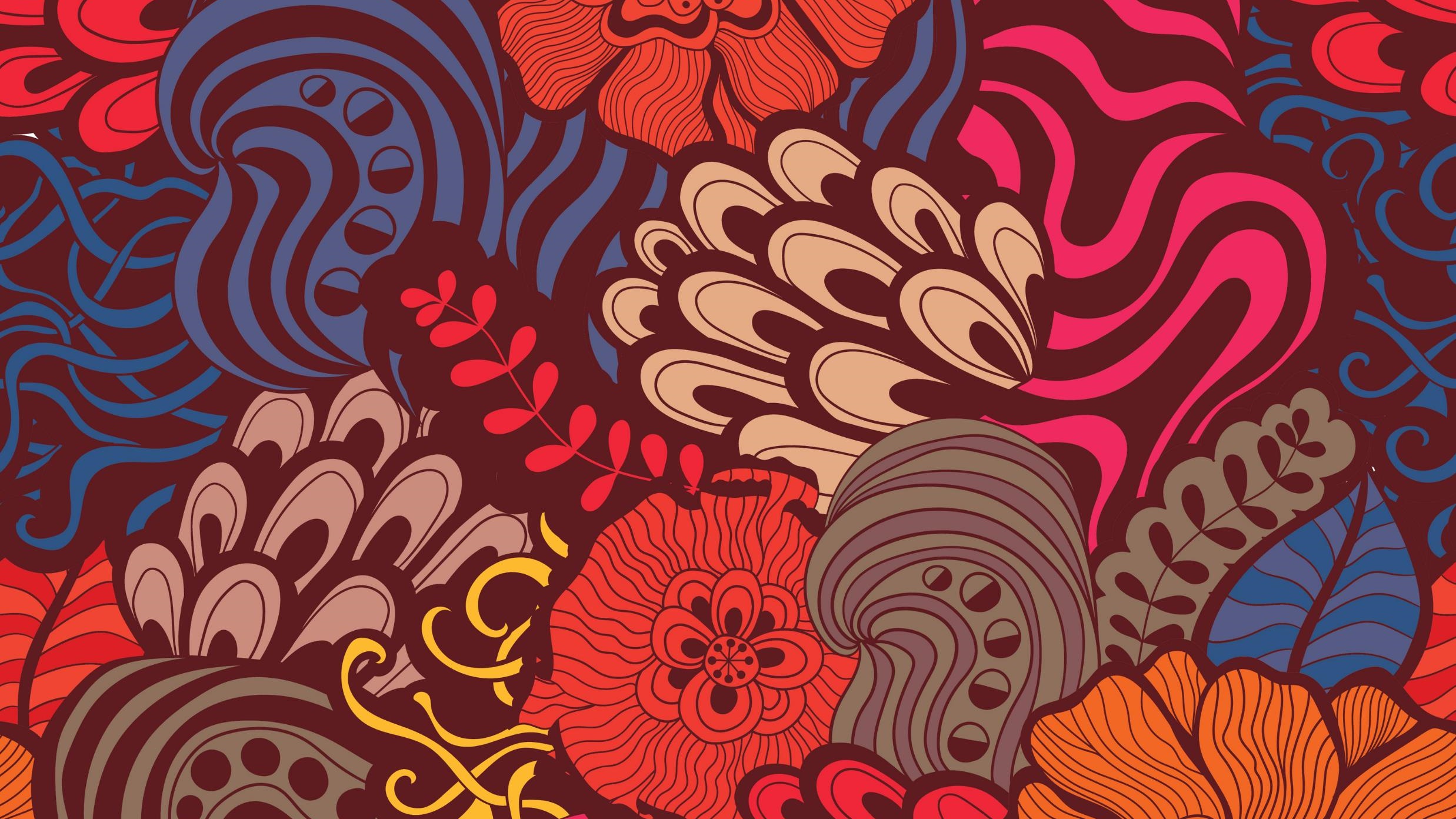 SLOVENSKO SOCIOLOŠKO SREČANJA 2021 PANDEMIČNA DRUŽBA Ljubljana, 24. in 25. SeptemberPROCESI ‘SIDRANJA’ IN ‘SIDRIŠČA’ PRISELJENIH MLADOSTNIKOV V SLOVENIJI
Mateja SEDMAK, Znanstveno-raziskovalno središče Koper, 
Zorana MEDARIĆ, Znanstveno-raziskovalno središče Koper, Univerza na Primorskem, Fakulteta za turistične študije, 
Lucija DEŽAN, Znanstveno-raziskovalno središče Koper
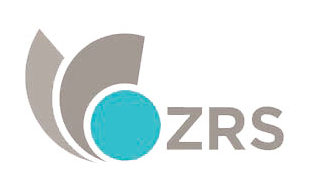 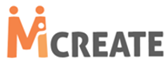 www.micreate.eu
uvod
Obravnava posebnega vidika priseljenske izkušnje mladostnikov: proces sidranja (Aleksandra Grzymała-Kazłowska 2015, 2017, 2018)
Koncept ‚sidranja‘- iskanje in vzpostavljanje oporišč, ki priseljencem/priseljenim mladostnikom omogočajo vzpostavljanje relativne socialne in psihološke stabilnosti in delovanje v novem kulturnem in družbenem kontekstu. 
Koncept socialnega sidranja presega tradicionalni pogled proces integracije in koncept identitete ter pripadnosti. 
Bolje naslovil fleksibilnost, fluidnost in kompleksnost družbenega življenja priseljencev. (naslavlja dinamike vzpostavljanja, ohranjanja ter opuščanja sidrišč tako v državi izvora kot v državi prihoda & ‚vmes‘).
24. 09. 2021
metodologija
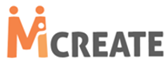 MiCREATE – Migrant Children and Communities in a Transforming Europe/Priseljeni otroci in priseljenske skupnosti v spreminjajoči se Evropi (HORIZONT 2020). 
Raziskavo med mladimi priseljenci: 4 srednjih šolah (gimnazija, poklicna, strokovni srednji šoli) v obdobju od januarja do oktobra 2020. 
Cilj raziskave: preučiti proces integracije priseljenih otrok
Otrokosrediščni pristop. Poudarek je bil na izkušnjah mladih, ki so videni kot 'strokovnjaki in poznavalci lastnih življenj, spretni komunikatorji in ustvarjalci smislov' (Clark in Moss 2005; Fattore, Mason in Watson 2007; Gornik 2020).
Metoda opazovanja z udeležbo (15 opazovalnih dni) in zbiranje avtobiografskih zgodb.
Zbrali 60 avtobiografij lokalnih in priseljenih otrok (za namen prispevka analiza 30 avtobiografij priseljenih otrok.
www.micreate.eu
24. 09. 2021
metodologija
Intervjuji so bili posneti, dobesedno prepisani in analizirani v skladu s pravili za analizo kvalitativnih podatkov (Denzin & Lincoln 2011). 
Intervjuvanci so bili stari med 15 in 19 let, obeh spolov, različnih socialno-ekonomskih statusov, kulturnih in etničnih porekel, z različnim šolskim uspehom in osebnimi interesi.
24. 09. 2021
SIDRIŠČA PRISELJENIH OTROK IN MLADOSTNIKOV
Zbrane pripovedi izpostavljajo raznolika sidrišča mladih. Nekatera so povezana s procesom lažjega vključevanja v slovensko družbo, druga prispevajo k ohranjanju matične kulture, vsa sidra pa omogočajo vzpostavljanje občutka ukoreninjenosti, varnosti in pripadnosti.
24. 09. 2021
ŠOLA (pričakovano) osrednjo vlogo v procesu sidranja v slovensko družbo. Predstavlja pomemben del življenja mladih, zato ni presenetljivo, da intervjuvanci v pripovedih najpogosteje omenjajo prav sošolce, učitelje, šolske in obšolske dejavnosti. Prav učitelji so, še posebej ob prihodu in fazi prehoda v novo okolje, ključno sidro. To obdobje večina najstnikov opredeljuje kot naporno in težko.

“Ja jaz sem imela tko svojo učiteljico, svojo profesorico, ki mi je pomagala za vse. Pa tudi včasih je prišla v razred z mano, pa kaj je tista učiteljica razložila, mi je ona prevajala vse.” (dekle, 16 let, iz Kosova, 4 leta v Sloveniji)
24. 09. 2021
Drugo najpomembnejše sidro so PRIJATELJI. Priseljeni mladostniki z njimi preživijo veliko časa in jim lahko zaupajo. Prijatelji nudijo čustveno oporo ter praktično podporo pri učenju jezikov in prilagajanju novemu okolju ter premagovanju začetnih težav (novi in stari prijatelji, v Sloveniji in iz kraja prihoda ali drugih držav). 

 “Spoznal sem enega prijatelja, ki mi je zelo pomagal v zvezi z jezikom, ker nisem še poznal slovenščine. In on, ker je bil tako, malo bolj povezan z vsemi, me je povezal v družbo in se mi je bilo veliko lažje prilagoditi družbi in načinu življenja tukaj.” (fant, 18 let, iz Srbije, 10 let v Sloveniji).
24. 09. 2021
JEZIK je pomembno sidro z različnih vidikov. Znanje slovenskega jezika ima pomembno sidrno vlogo, saj omogoča izražanje, sledenje pouku, navezovanje stikov in interakcijo z drugimi učenci, daje pa tudi možnost ‚postaviti se zase‘ ipd. 

“Na začetku je bilo malo težje, ker nisem znala jezika in nisem imela prijateljic, s katerimi govorim, da se lahko navadim na jezik. In zdaj je drugače, ker lahko razumem in se pogovarjam z vsemi./…/ Zdaj se lahko pogovorim s sošolci, lahko jim vrnem nazaj, ko se smejijo nekomu ali ko ne vejo – mislim, mi, ko ne vemo jezika, se smejijo, na primer pri predstavitvi in tisto ….” (dekle, 17 let, iz Makedonije, 1,5 let v Sloveniji).
24. 09. 2021
Pomen dodatnega pouka slovenskega jezika, ne zgolj v procesu osvajanja jezika, temveč kot prostor, ki je priseljencem omogočil, da so se srečevali z drugimi mladimi priseljenci s podobno izkušnjo. Najstniki so kot pomembne izpostavili tudi druge dejavnosti, organizirane posebej za priseljence: 

V šoli so bili razni krožki, ki so nam pomagali – večinoma tujcem, bili so otroci iz vseh držav. To je zelo lepo od njih, ker nam omogoča, da se več naučimo in da nas … ne kar namečejo na mesto in potem se ti znajdi. So nam pomagali in meni je to pomembno, zdaj ne vem za druge” (dekle, 16 let, iz BiH, 4 leta v Sloveniji).
24. 09. 2021
Možnost govoriti lasten materni jezik omogoča sidranje, vzpostavljanje stikov z drugimi v šoli in občutek sprejetosti ter pripadnosti. Pripoved najstnika iz Bosne kaže, da pogosto prav materni jezik omogoča prve stike v novem okolju.

 “ Ja, mogoče, ne vem koliko nas je, mogoče da sedem, osem nas je mogoče. In večina mislim, da večina jih je rojena v Sloveniji, ampak pač niso priseljenci, ampak vseeno pač govorijo moj jezik./…/ Ja, itak pač z njimi se še najhitreje vklopim prvo, in potem komaj z ostalimi.” (fant, 16 let, iz BiH, 11 let v Sloveniji).
24. 09. 2021
Ključno sidrišče mladih, pogosto prezrto v obči integracijski literaturi  je PROSTI ČAS. Prav za najstnike so se izvenšolske dejavnosti izkazale kot ključne, saj ponujajo priložnosti za spoznavanje in povezovanje z novimi prijatelji ter učenje jezika. 

“ Ja, jaz ko sem prišla v Slovenijo, sem šla na P. in sem se vpisala na aerobiko. Tako da jaz sem trenirala aerobiko dokler nisem šla, se mi zdi, iz šole. In sem bila pač tam – itak smo samo punce in spoznaš tudi iz drugih razredov, višjih in sem bila pač z njimi in res so me zelo dobro sprejeli in profesorice so bile res v redu. Tako da to je bila v bistvu tudi neka podlaga, da se boljše vklopim.” (dekle, 18 let, iz BiH, 10 let v Sloveniji).
24. 09. 2021
RELIGIJA: prispeva k občutku varnosti, stabilnosti in pripadnosti. Obiskovanje verskih obredov, vsakodnevno prakticiranje vere, obeleževanje verskih praznikov, biti član verske skupnosti v novem okolju, intimno doživljanje vere itd. 

 “Varnost, ja. Se počutim bolj varnega, bolj sigurnega vase. Sreča.” (fant, 16 let, mati iz Bosne in oče iz Albanije, rojen v Sloveniji).
24. 09. 2021
DRUŽINA: eno najpomembnejših sidrišč povezanih z lažjim vključevanja v slovensko družbo. Ponuja čustveno podporo, varnost, kontinuiteta v obdobju po selitvi. Pomen družine najstniki opisujejo z besedami kot so: 'družina mi pomeni vse', 'družina je najpomembnejša', 'družina mi pomeni življenje‘ ‚za zaščito moje družine bi se tudi stepel‘.  

“Tudi moja družina, starši so se vedno z mano pogovarjali in vse. / ... Meni je to pomenilo, da so se vsak dan pogovarjali z mano, da bo vse v redu, da se bom počasi navadila, da sta ona tu zame in take stvari.” (dekle, 16 let, iz BiH, 4 leta v Sloveniji). 
Mnogi priseljeni mladi so izpostavili, da so starši edini, ki jim lahko resnično zaupajo: “Danes so redki ljudje, ki jim vse zaupam. Nikomur ne moreš več zaupat, razen staršem … ” (dekle, 16 let, iz BiH, 7 let v Sloveniji)
24. 09. 2021
Ne zgolj nuklearno družino; ključna v procesu integracije je tudi razširjena družina (v Sloveniji in kraju izvora, drugih krajih). Kot izpostavljeno s strani najstnice iz BiH: 

“Mi imamo tu dosti družine, na Obali, tako da nam je bilo malo lažje. Sem je prišel mamin brat in še ena sestrična od mame in tudi z očetove strani je dosti in potem mi je bilo lažje, nisem se počutila sama tu.” (dekle, 15 let, iz BiH, 2 leti v Sloveniji). 
Vloga in pomen razširjene družine tudi v domačem kraju ali drugih krajih. Stiki na daljavo in občutek vsidranosti/povezanosti/varnosti in identitete.
24. 09. 2021
Za priseljene najstnike pomembno sidro tudi ‚OBČUTEK PRIHODNOSTI‘ oz. ORIENTIRANOST V BODOČNOST‘, ‚IDEJA O BOLJŠI PRIHODNOSTI‘. Ta, skupaj z občutkom odgovornosti do staršev (pogosto je namreč izpostavljeno, da so starši v Slovenijo prišli, ker želijo otrokom omogočiti boljšo prihodnost), mladim pomaga, da se lažje spopadajo s težavami in osmislijo tranzicijo/integracijo:

 “Ne, sem si dala cilj: »Okej, tvoja starša sta prišla sem, veš, kako je bilo dol, da ni bilo zdaj tako lahko,« in sem si dala cilj: »boš končala šolo, in če lahko, tudi fakulteto, nekaj več …” (dekle, 15 let, iz BiH, 2 leti v Sloveniji)
24. 09. 2021
zaključek
Omenjena sidra prispevajo k lažjemu vključevanju v novo okolje, obenem pa omogočajo ohranjanje matične kulture.
Ključno prispevajo k občutkom ontološke varnosti, pripadnosti, identitete, smisla …. 
Ključno za preprečevanje občutka izkoreninjenosti in nepripadnosti – slabi proces vključevanja v novo družbeno okolje/integracijo in veča možnost socialne izključenosti, prostorske in socialne segregacije, radikalizacije …
 Sidrišča se spreminjajo; ob prihodu so močnejša tista, ki se navezujejo na matično domovino in (razširjeno) družino, pretekle izkušnje, sčasoma pa njihova moč oslabi, pri čemer se okrepijo sidrišča vzpostavljena v Sloveniji.
24. 09. 2021